The Educational Psychology Team B&NES
WE
Stand Against Racism and Inequality
Improving People’s Lives
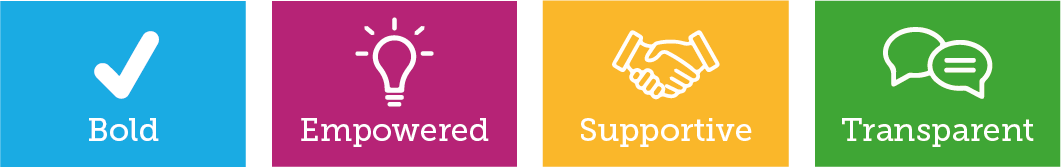 Wellbeing for Education Return(WER)Programme Jane De Ste CroixLead Educational Psychologist
What is the WER programme?
September 2020 - Department for Education with the Department of Health and Social Care, Health Education England, Public Health England and NHS England and Improvement and an expert advisory group to develop Wellbeing for Education Return:
A nationally developed training package for education staff developed by the Anna Freud Centre 
Funding for LAs to appoint one or more local experts to work with local partners to adapt this training to your local context, deliver it to nominated staff in education settings, and provide ongoing advice and support until March 2021.
Aim to help as educational settings provide wellbeing support for children and young people, preventing as many as possible from developing mental health problems and ensure those with pre-existing or emerging difficulties access the right support.
September 2021 – continues as Wellbeing for Education Recovery
Open to any member of school staff who has an interest in supporting children and young people’s emotional wellbeing and mental health

CAMHS - training based on Anna Freud Centre plus follow-up sessions

EPS – telephone advice line

EPS  - 13 network meetings on a variety of topics following feedback from the CAMHS’s training [2020-2021]

EPS – supervision/reflective sessions [2021-2022]

Coordinated by Clare Laker from Public Health
The EPS WER Offer in B&NES
The EPS advice line
A FREE individual consultation / advice line to talk about individual concerns relating to school, staff and / or children and young people. 

Also open to early years settings staff.

Wide range of situations and topics raised – staff, parent/carers, SEND, anxiety, curriculum matters, individual needs etc.

Problem-solving / solution-finding consultation process devised clear plans of action. 

Book through psychology_service@bathnes.gov.uk
The EPS network meetings
13 network meetings
1.	Parental anxiety – containment, secondary anxiety seen in children from parents, social media use 
2.	Staff anxiety and building resilience.
3.	Anxiety in children – EYFS and KS1
4.	Anxiety in children – KS2
5.	Anxiety in young people – KS3 +
6.	Impact of Covid on children and young people and how to support – domestic violence, relationship breakdown 
7.	Sleep
8.	Supporting relationships and interactions following the return to wider opening of schools – all key stages
9.	Anxiety – children and young people with SEND and ASD
         Self-harm and suicidal behaviours – all key stages 
[NB – there has been a big rise in incidents including primary aged children] Ref HarmLESS Tool https://www.harmless.nhs.uk/info/
11.	Planning for transitions to next academic year – EYFS, KS1 and KS2
12.	Planning for transitions to next academic year – KS3 and above
13.	Building and maintaining resilience – staff, children and young people
Format of meetings
Flexible and responsive to participants
De Ste Croix (2020) – educational settings have been accountable for everything and praised for nothing by the mainstream media
 Ongoing acknowledgment of the resilience shown by staff
Context with reference to the impact of the pandemic
Input from the EPs drawing upon evidence-based research and practices
Reflections and sharing of ideas
Sharing of useful websites (local and national)
Input sections
Example slides to follow
10 ways you can make a difference
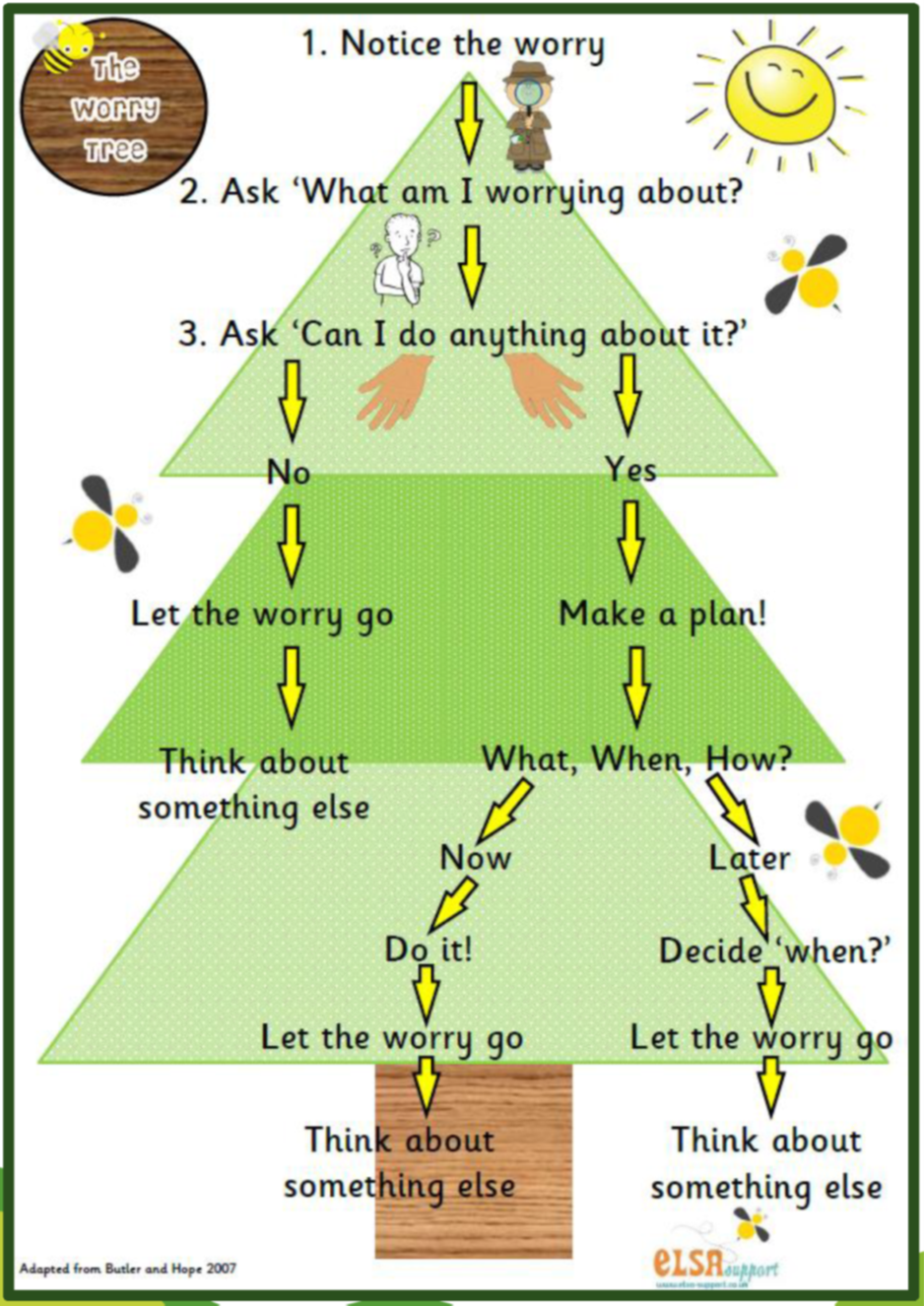 The Worry Tree
The Feelings Chart
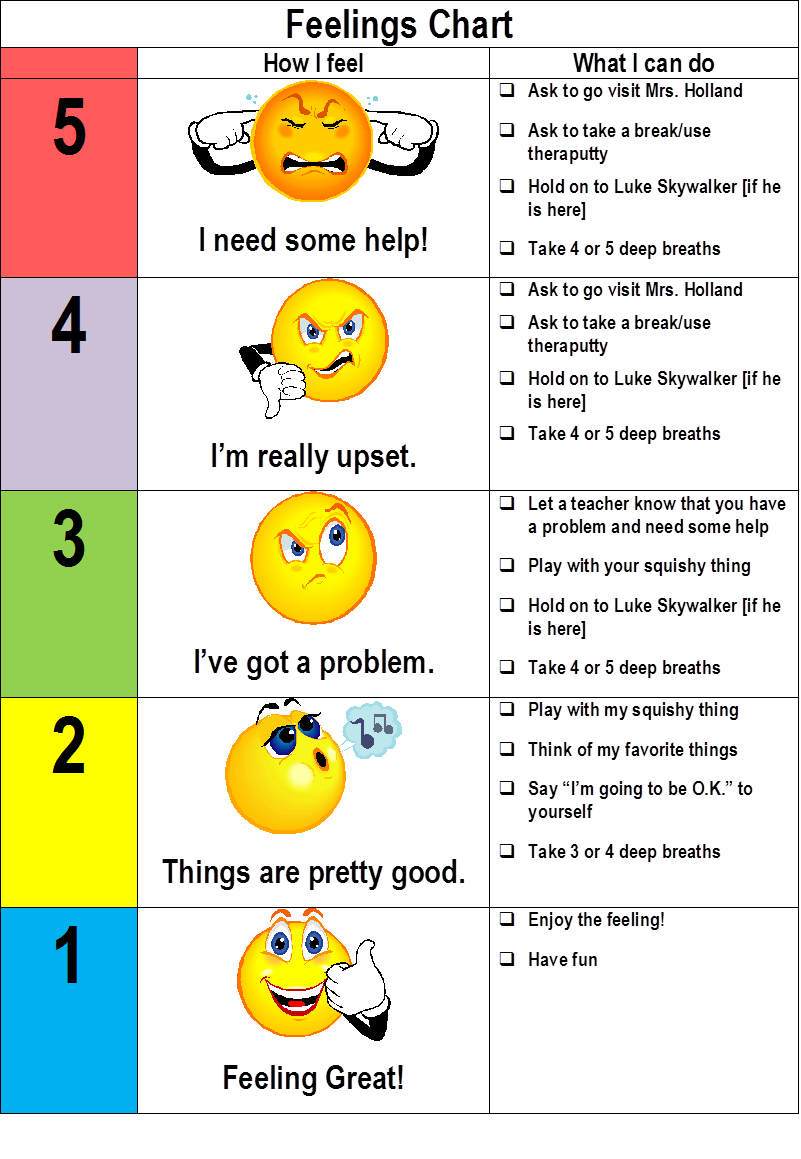 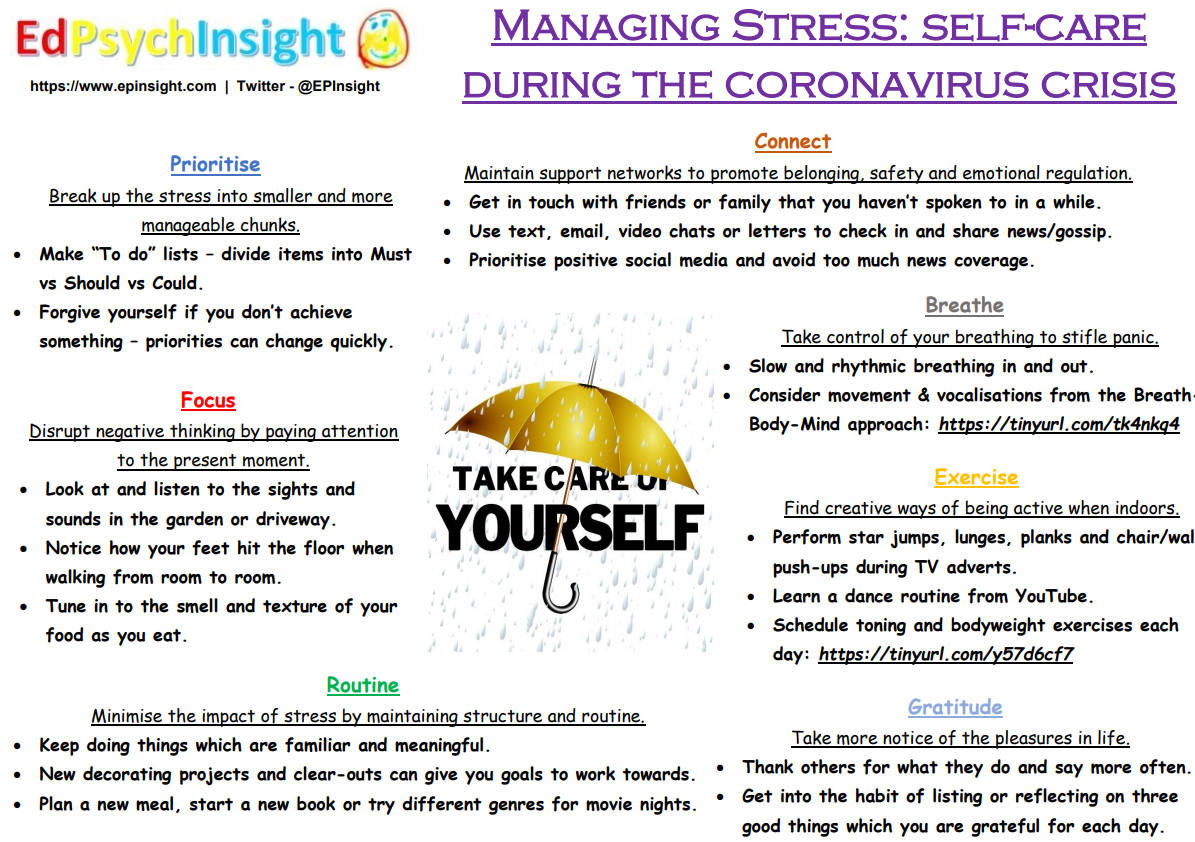 https://www.epinsight.com/stress-self-care
https://www.epinsight.com/stress-self-care
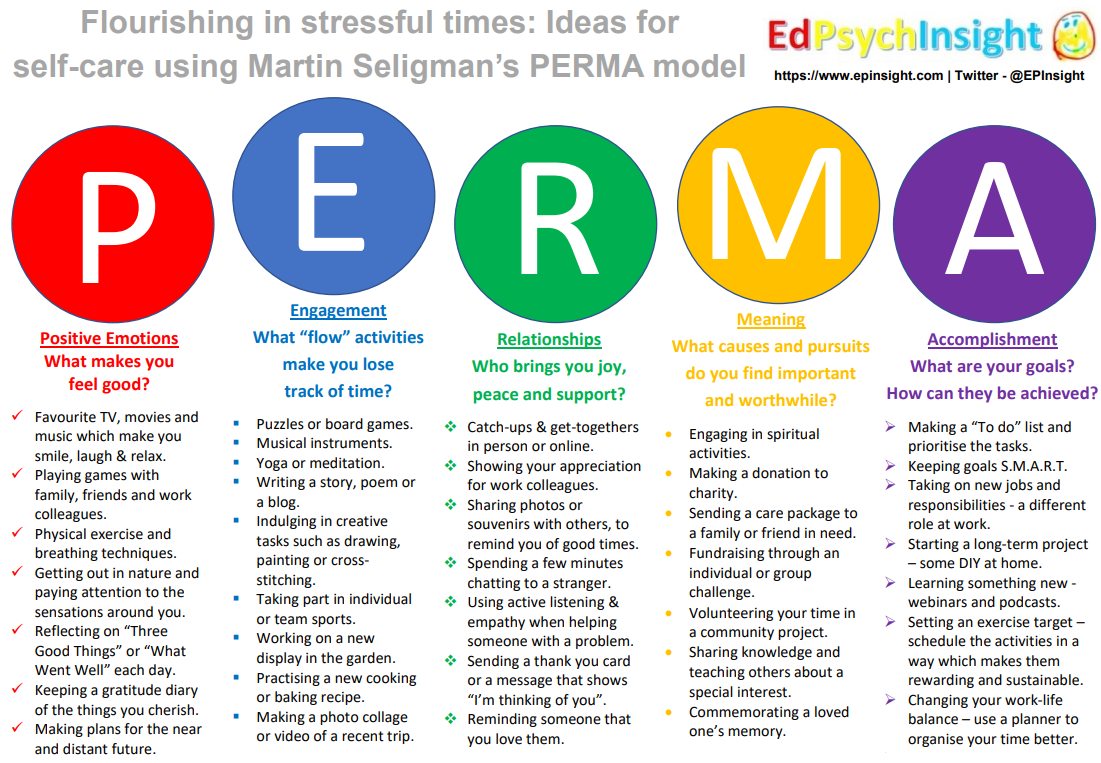 3 Steps to Emotion Coaching
15
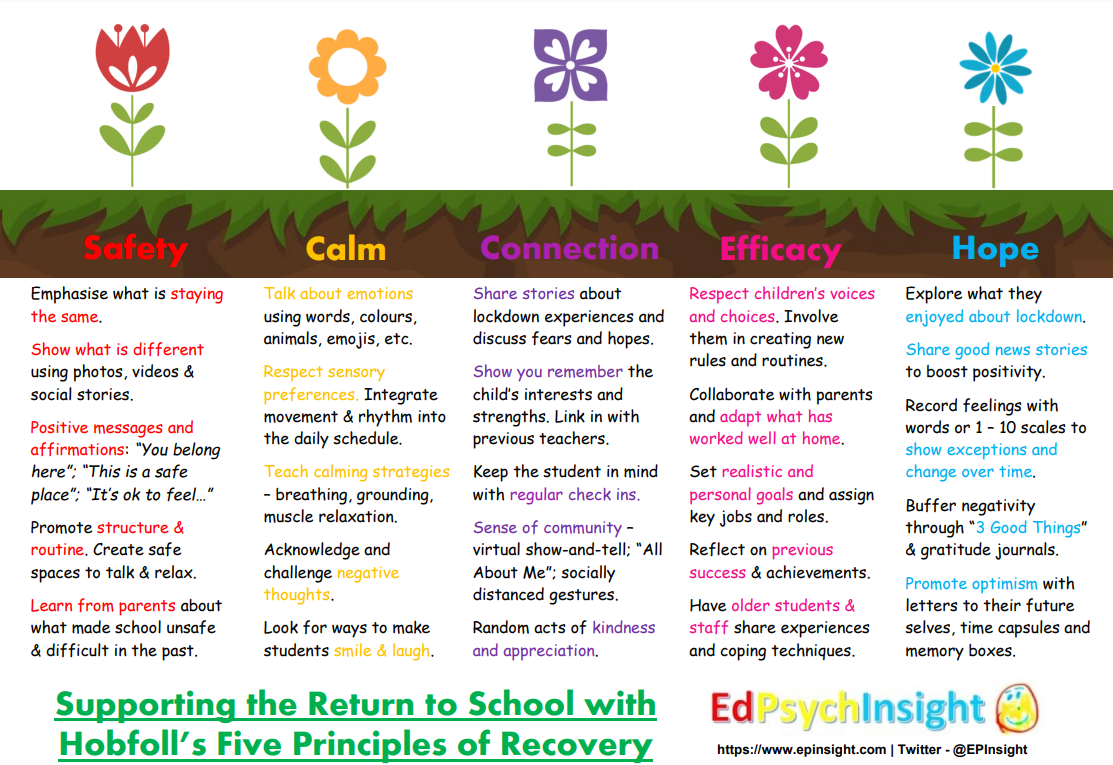 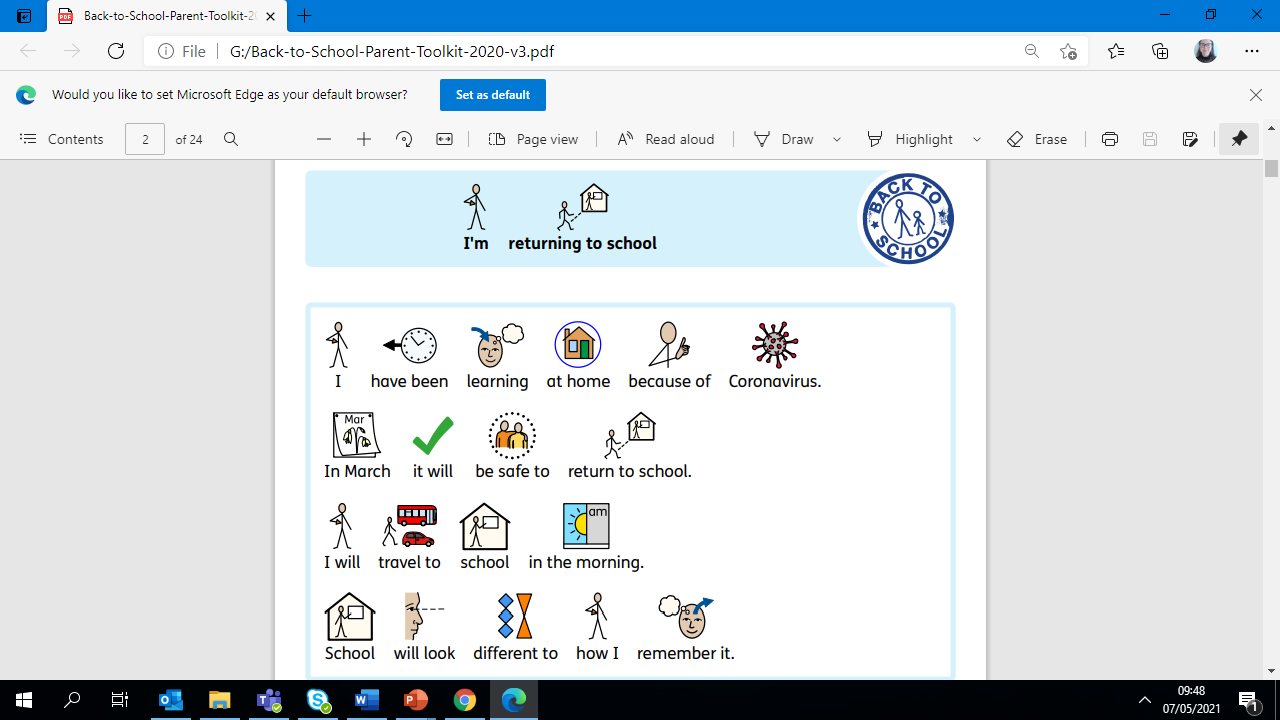 Social story example using Widget Symbol Software
[Speaker Notes: This is from a pack of free resources on the Widget website]
[Speaker Notes: Anna Freud Centre]
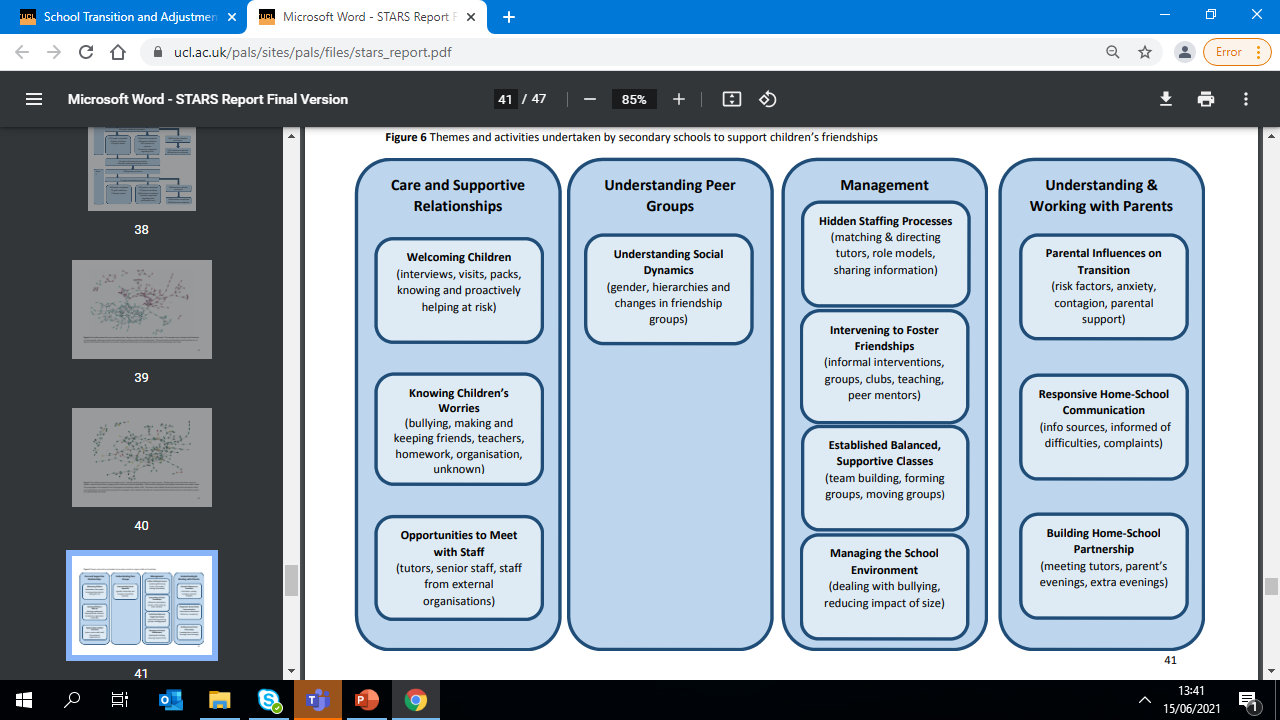 [Speaker Notes: These are themes that came up in interviews with staff about how friendships were supported around the transition.  
Lots of information there…pick out a couple of key points 
Note the importance of building relationships with parents
Staff talked about finding out from primary schools/current teachers or parents about pupils’ friendship groups and trying to ensure they move up with one or two friends wherever possible – can give them a sense of continuity when everything else is changing.  And for some pupils this will be even more important – e.g. if they have difficulty forming friendships]
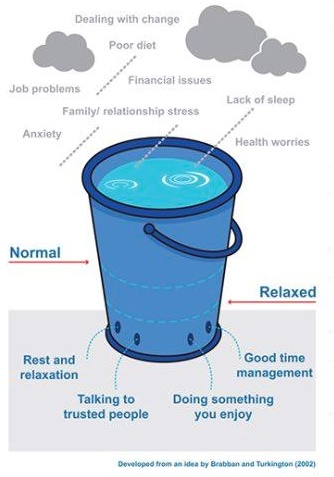 Look after yourself too!
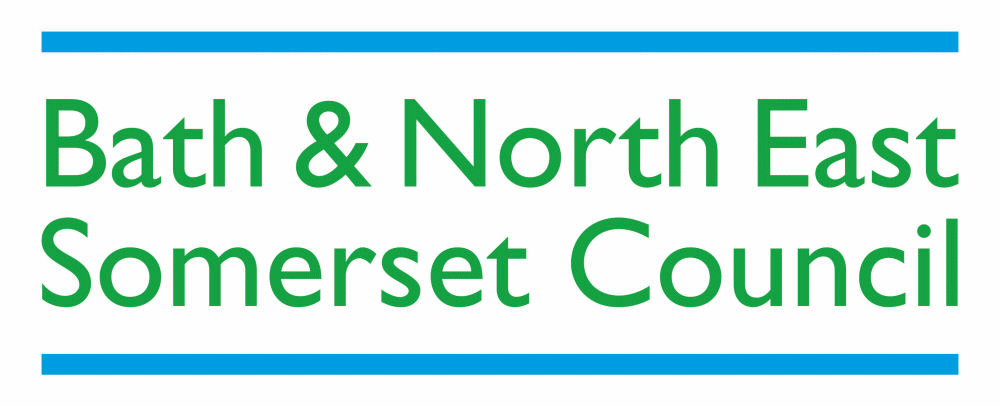 Visit the Live Well site for signposting to more support 
https://livewell.bathnes.gov.uk/coronavirus-information-advice-resources


Visit The Hub for more information on WER and to access all network session slides
https://thehub.bathnes.gov.uk/Page/20447

As of January 2022:
2021 to 2022 offer – supervision/reflective thinking sessions. Places booked now but more information to follow about future offers.
[Speaker Notes: During the coronavirus (COVID-19) outbreak many of us will experience times when our mental wellbeing suffers.  Everyone reacts differently to difficult events but for everyone feelings of anxiety, low mood, loneliness, frustration and boredom are quite normal and to be expected from time to time.  For those who already have a mental health problem, or who are in particularly challenging circumstances the outbreak may be especially difficult.   The following sources of information provide ideas to help you look after your mental wellbeing and to find help when you need it.]
Free sources of emotional support for frontline workers including education staff
Our Frontline www.mentalhealthatwork.org.uk/ourfrontline  offers round-the-clock one-to-one support, by call or text, from trained volunteers, plus resources, tips and ideas to look after your mental health. 
Shout provides a free 24/7 text support service for education and health staff who are working on the frontlines right now. Text FRONTLINE to 85258 to talk by text with a trained crisis volunteer
Wellbeing support by telephone for essential staff provided by Samaritans. Call free on 116 123 to speak in confidence with a trained listening volunteer
Frontline19 www.frontline19.com offers free online mental health and emotional wellbeing services to support frontline workers. You can access emotional support via Zoom, Skype or FaceTime with a fully qualified psychologist, psychotherapist or counsellor at a time that suits you for free
Acknowledgments
Clare Laker for asking us to become involved and coordinating the offer

The EPs for working swiftly and efficiently to develop and deliver the sessions within the context of the demands of a significant increase in statutory work

All educational staff who attended the sessions and used the advice line –
Resilience
Hope
Care
Skills

Please contact psychology_service@bathnes.gov.uk if you have any questions.